Using Data to Estimate the Future
Some times its easy; most of the time its complicated
First some basics on exponential growth
For purely exponential growth at constant growth rate (which rarely occurs in the real macro world), the doubling time is a useful tool.
Doubling Time = 70/n years; n = % annual growth
for n = 1% the doubling time is 70/1 = 70 years.
for n =2% the doubling time is 70/2 = 35 years
for n =5% the doubling time is 70/5 = 14 years
for n = 35% the doubling time is 70/35 = 2 years
World Population Growth Rate:  High was 2.1% (70/2.1) ~ 34 years.  Now its 0.9% (70/.9) ~ 78 yrs
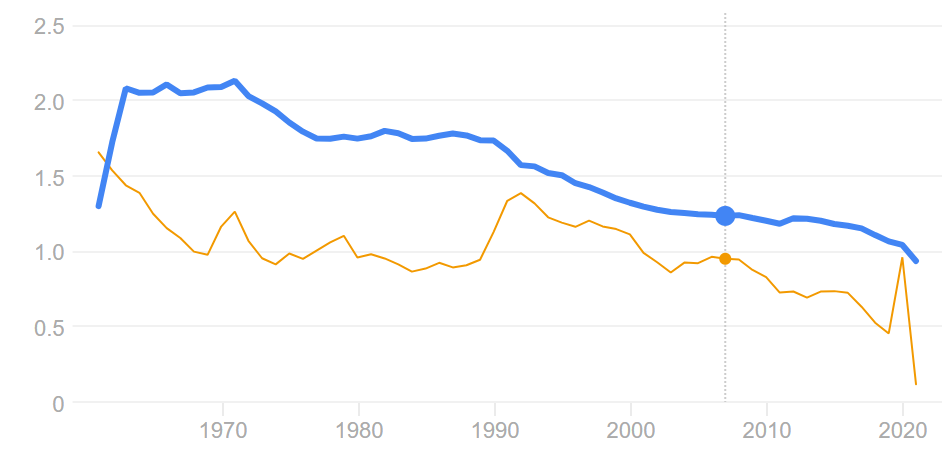 Finding the growth rate from the data.
Now this data doesn’t look either smooth or exponential but nonetheless you can use the data to determine a growth rate:

Initial Value (1992) = 400 units
Final Value (2001) =1600 units
Total years = 9

ratio of final/initial = 4
natural log (ln) 4 = 1.39

Growth rate is then 1.39/9 = 15.4% annual
doubling time is 70/15.4 = 4.5 years

Indeed, the sample has doubled twice (400 to 1600) in 9 years or two doubling time which is consistent with the above.
But you have too look at data (plot the data) to make more informed decisions.
Wind growth in Kansas 2000 -2016;  looks like a decent exponential fit and derived growth rate is 29.27%
It is often useful to look at time series data in segments; 2000-2008 vs 2011 -2016 to see that the exponential growth was not maintained
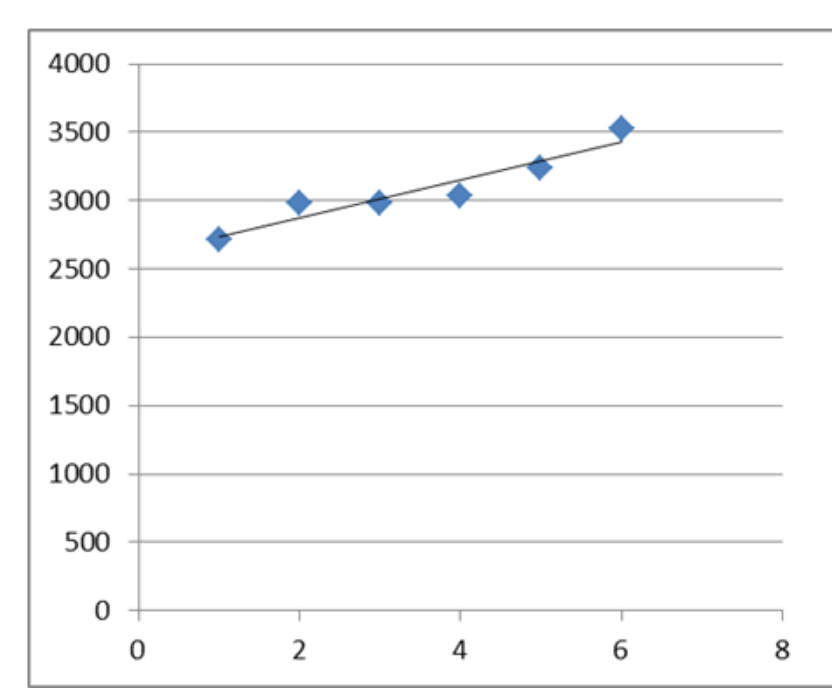 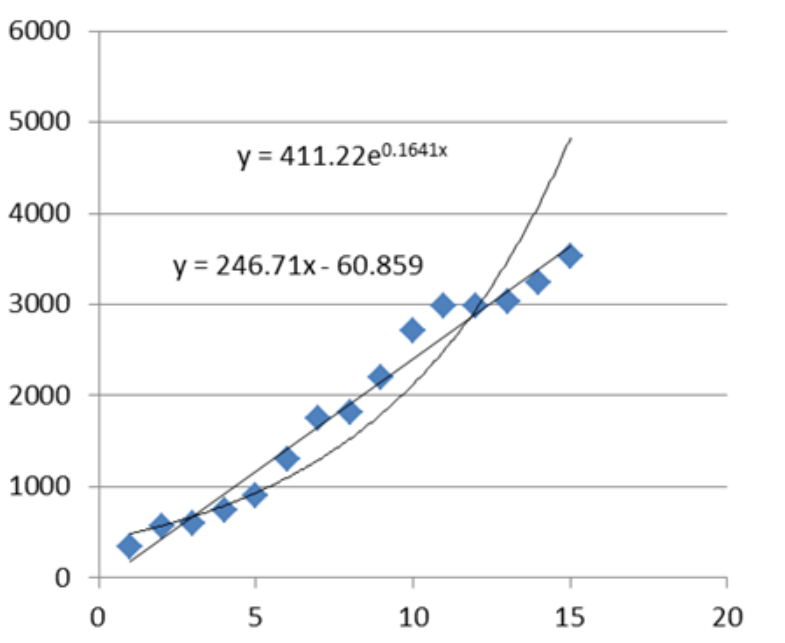 Compare linear vs exponential fits and decide which one is best;  most recent data is the best indicator whether or not exponential growth has continued – in this case it has not
Some times the data really can’t be fit to make a good prediction.
Any time series that that shows a few years of no growth (flattening of the curve) makes future predictions almost impossible.